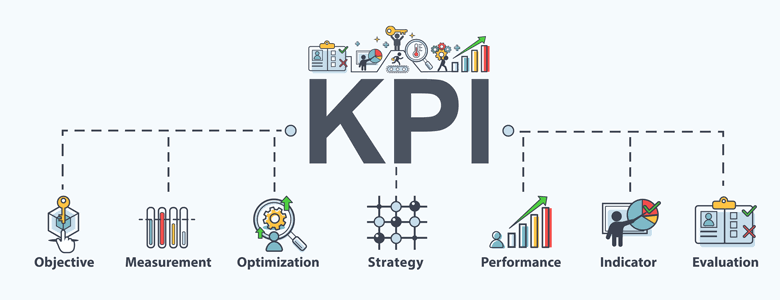 MÓDULO III
ELABORAÇÃO DE INDICADORES DE DESEMPENHO
Ementa
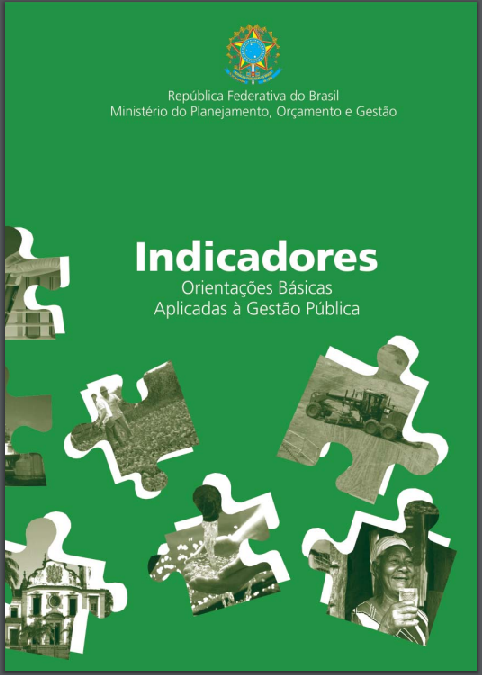 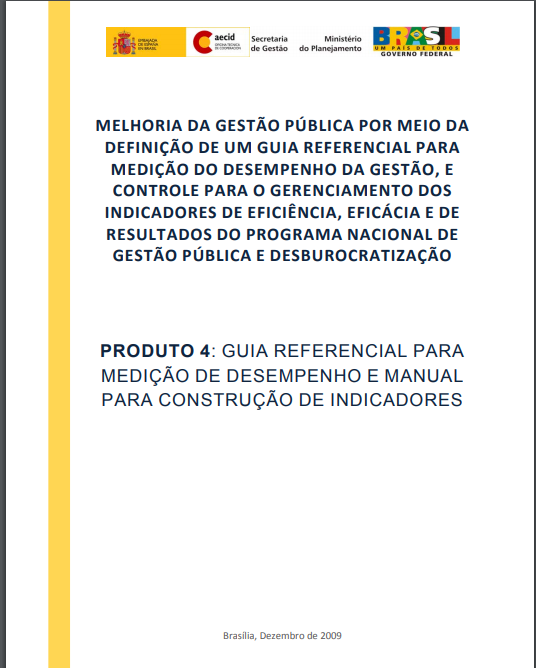 Conceitos 
Finalidade 
Classificação
Tipos
Atributos 
Ciclo PDCA
Roteiro
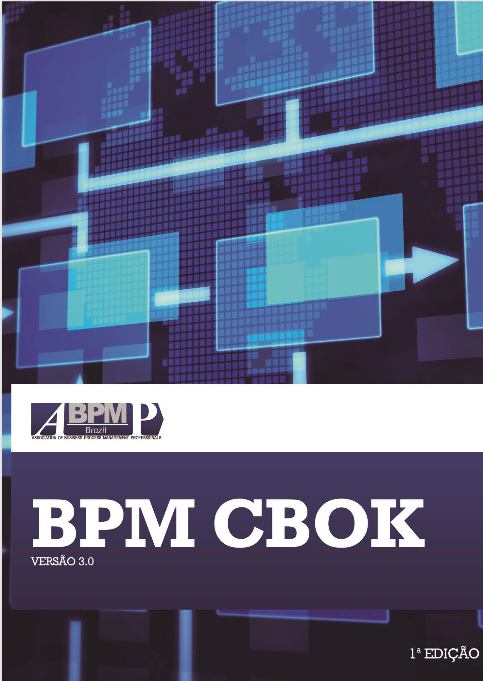 Outros guias de órgãos públicos, artigos de servidores públicos que referenciam estudiosos renomados, publicações de entidades como a FNQ
Conceitos de indicador
“uma representação de forma simples ou intuitiva de uma métrica ou medida para facilitar sua interpretação quando comparada a uma referência ou alvo”. (CBOK)
“Indicadores são métricas que proporcionam informações sobre o desempenho de um objeto (seja governo, política, programa, organização, projeto etc.), com vistas ao controle, comunicação e melhoria.” (MP)
Palavras-chave no conceito de indicador
Medida, métrica, informação
Métricas representam informações
Indicadores
Medidas representam dados
Manipulados por fórmulas matemáticas
Sem tratamento
Algum tratamento ou seleção
Abrangente
Sem foco na gestão
Foco na gestão
nº de sindicâncias patrimoniais encerradas num período 
(a contagem, num período de tempo)
nº de sindicâncias patrimoniais encerradas no período/ nº de sindicâncias patrimoniais instauradas no período, (combinação matemática de dois dados- sindicâncias encerradas versus sindicâncias instauradas-, tendo em comum um terceiro dado, o período temporal.
nº de sindicâncias patrimoniais 
(uma simples contagem, sem contexto)
Comparabilidade
A principal característica de um indicador é que ele permite a comparação em relação à/ao:
   • passado (série histórica);
   • referencial de desempenho;
   • compromisso assumido;
   • meta de desempenho.
Pra - quê?
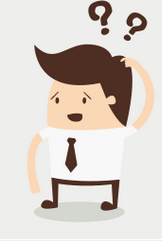 FINALIDADES DO INDICADOR
Em termos gerais, a melhoria contínua da gestão
Executar a estratégia
Tomada de decisões justificadas e racionais, fortalecendo a governança organizacional
Promovem uma cultura de excelência e comprometimento
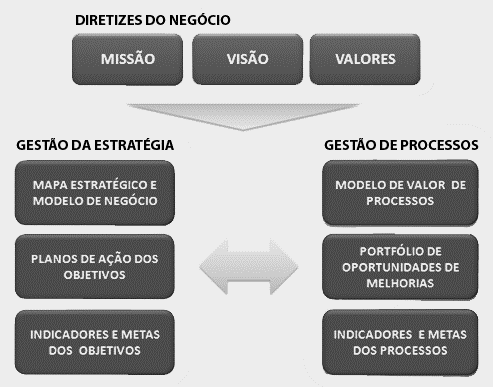 Relacionam estratégia, recursos e processos
Informam o que é relevante para a organização
Devem “indicar a dor”
Componentes do indicador
Medida

Fórmula

Índice

Padrão de comparação

Meta
Conceito de Desempenho
Sob o enfoque de processos, desempenho é a

“Extrapolação de rendimento do processo em termos de tempo, custo, capacidade e qualidade”.      CBOK
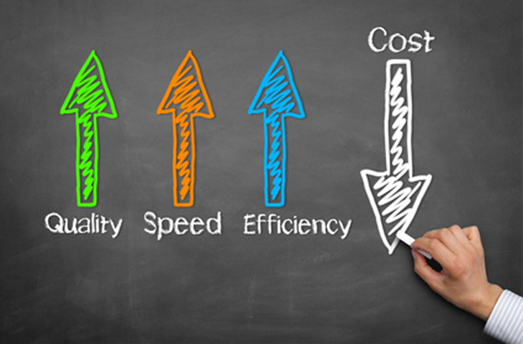 Exemplos de referências para avaliação de desempenho:
Custo:  custo unitário, custo total programado; 
Tempo: prazos estabelecidos, tempo total por tarefa; 
Quantidade ou capacidade: produção total, demanda atendida; 
Qualidade: satisfação do cliente, padrões de qualidade.
Bittencourt, Fernando Moutinho Ramalho. Indicadores de desempenho como instrumentos de auditoria e gestão, a partir da experiência do TCU, Revista do TCU,2004, p.50
O desempenho organizacional não é algo simples de ser medido - fatores diversos, alguns de difícil mensuração;

Os processos são um dos componentes de um sistema de medição de desempenho organizacional;

Podem ser tratados num sistema específico de processos, no entanto.

Sistema de medição deve ser balanceado (drivers e outcomes)  - melhor Administração de esforços para o alcance de metas
[Speaker Notes: Falar exemplo do CBOK. Empresa estipula meta de vendas de 40 apólices por mês para cada agente;
A empresa sabe que para cada 4 contatos realizados com potenciais clientes 1 (uma) apólice é vendida;   
Decide adotar uma política de comissionamento dos agentes estabelecendo uma segunda meta: cada agente deve realizar 160 contatos por mês
Se forem vendidas 40 apólices por mês e realizados os 160 contatos a comissão é cheia;
Se forem vendidas 40 apóilices mas não forem realizados os 160 contatos a comissão é metade (a sorte não compensa a falta de esforço)
Se não forem vendidas 40 apólices, mas forem realizados 160 contatos a comissão também é metade  ( o esforço compensa a falta de sorte)]
Drivers e outcomes: Importância
Um sistema de indicadores deve ser equilibrado por esses dois tipos de indicadores.
Um sistema de indicadores com predominância do tipo de indicadores do tipo outcome é como se querer chegar a um destino numa viagem, sem saber o caminho para se chegar, os recursos que se tem, e as reais chances de se chegar lá...
Já um sistema de indicadores com predominância de indicadores do tipo drivers, indica um caminhar sem se saber aonde se quer chegar. 
Para isso drivers e outcomes se complementam para dar rumo e objetividade ao negócio.
Classificação dos indicadores
Por dimensões ou perspectivas
Por nível hierárquico
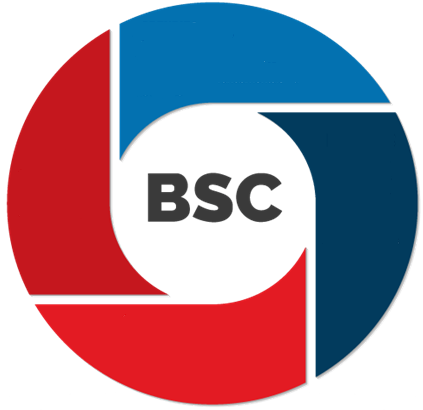 Infraestrutura
Pessoas
Resultados
Gestão estratégica
Processos internos
Classificação dos indicadores
Pelo posicionamento da “Cadeia de Valor e 6 “E” do desempenho”
Eficiência: 
Planejado: Realização de 20 auditorias no período de 2 meses; Meta: 10/mês
Realizado:  Realização de 20 auditorias no período de 4 meses resultado: 5/mês
A meta demonstra gasto de h/h, consumo excessivo de horas de trabalho e portanto ineficiência. Ou então existem problemas para estimar corretamente a meta ou o planejamento da auditoria.   

Eficácia: 
Realizado: Emissão de 336 recomendações nas auditorias do primeiro bimestre 
meta : 85% das recomendações devem ser implementadas nos dois meses seguintes
Resultado: 87% das recomendações foram implementadas nos dois meses seguintes
O resultado superou a meta e as auditorias foram eficazes em 87%.  

Efetividade: 
Auditorias no PNAE registram melhora na assistência alimentar nas escolas estaduais do Estado de Sergipe. A cada ano a CGU pode constatar cumprimento efetivo das normas e abastecimento regular. A melhora foi refletida no desempenho escolar das crianças.
ECONOMICIDADE

EXCELÊNCIA

EXECUÇÃO
[Speaker Notes: Busca avaliar o desempenho explorando a lógica da relação direta entre esforços realizados e resultados alcançados. Os mais difundidos indicadores dessa categoria são:
Efetividade: A efetividade está vinculada ao grau de satisfação ou ainda ao valor agregado, a transformação produzida no contexto em geral. Esta classe de indicadores, mais difícil de ser mensurada (dada a natureza dos dados e o caráter temporal). Relaciona-se com a missão da instituição.]
LIMITAÇÃO DOS INDICADORES
Tipos de indicadores
Indicador simples
 Número
[Speaker Notes: Indicador simples: Representam a contagem do objeto de medição como, por exemplo, número de processos abertos, número de auditorias realizadas, número de quilômetros asfaltados
Número: É o resultado de uma contagem ou estimativa em valor absoluto ou em uma medida direta. Dado comum que, por ter sido dotado de um significado ou conceito, passa a ser considerado indicador. Normalmente se associam a medição da eficácia. Ex: Número de vagas de estacionamento para servidores da CGU.]
Vamos classificar ?
TAXA
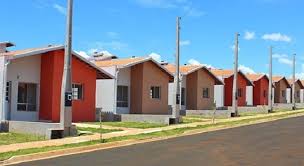 NÚMERO
A cada 5 auditorias realizadas em 2019, 2 eram auditorias de gestão
8 casas para cada 5 moradores
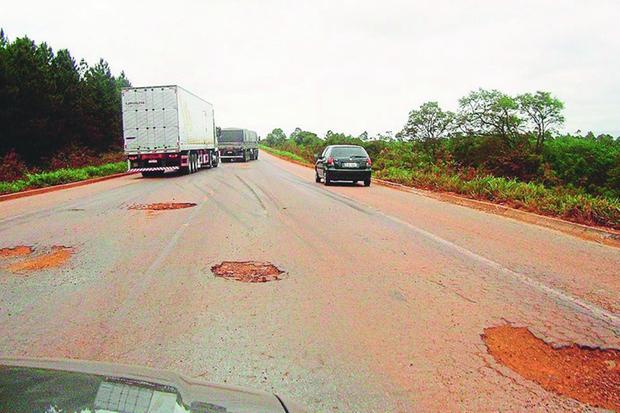 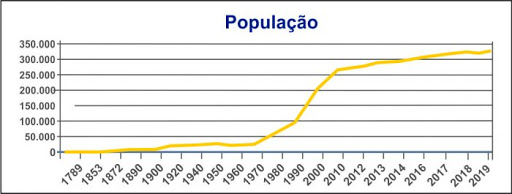 300 Km
RAZÃO ou ÍNDICE
PROPORÇÃO
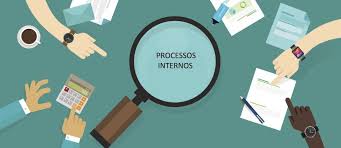 Como elaborar indicadores para os processos de negócio
Alinhamento dos objetivos;
Estruturação dos indicadores;
Validação do(s) indicador(es);
Seleção.
[Speaker Notes: Não existe fórmula perfeita 
Temos lembrar no entanto que devemos tentar buscar coerência com os objetivos estratégicos propostos 
O principal insumo para elaborar os indicadores do processos é justamente o conhecimento do trabalho realizado
Num contexto de gerenciamento de processos as informações já estão reunidas 
Alguns terão facilidade para elaborar os indicadores, mas para aqueles que não tem nenhum norte oferece-se um roteiro 
Lembrando mais uma vez que há a liberdade para que sejam elaborados os indicadores. Esperamos apenas que sejam bons indicadores e que eles de fato sejam relevantes e ajudem a mudar uma realidade para melhor]
Alinhe os objetivos
i. A identificação dos objetos de mensuração se dá a partir do uso da cadeia de valor, por se tratar de um instrumento facilitador da representação do universo de análise, contribuindo para uma melhor compreensão de seu ambiente interno e externo, bem como para explicitação dos resultados e impactos pretendidos pela organização, programa ou governo.
 Guia Referencial para Medição de Desempenho e Manual para Construção de  Indicadores – Brasília: MP, 2009.
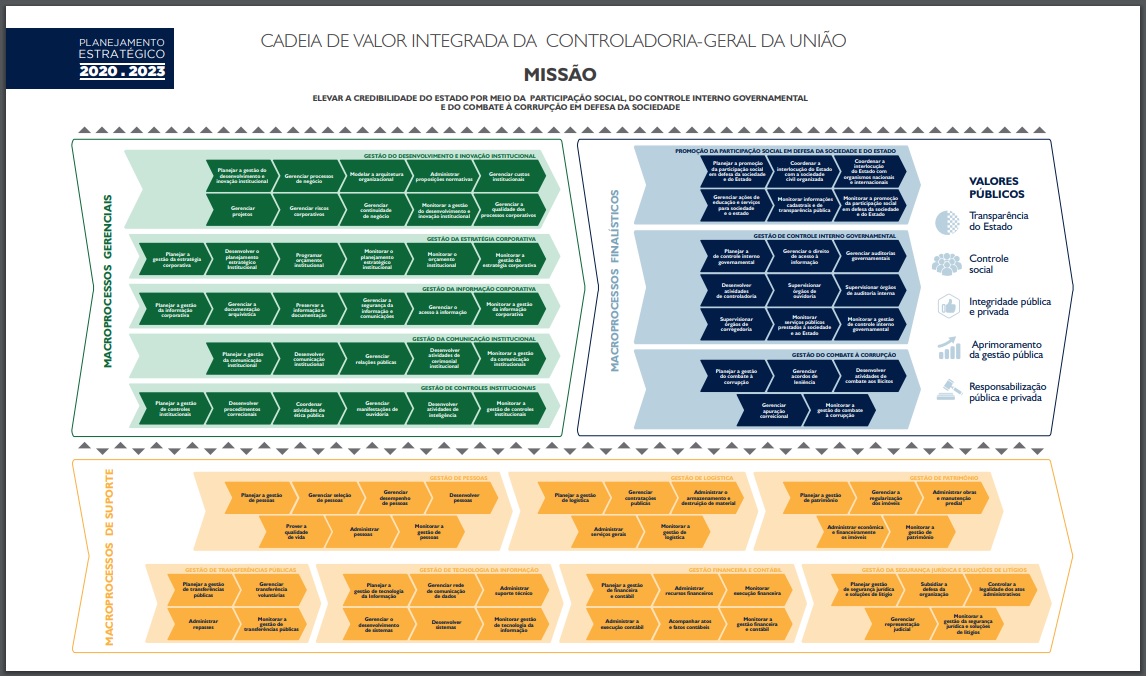 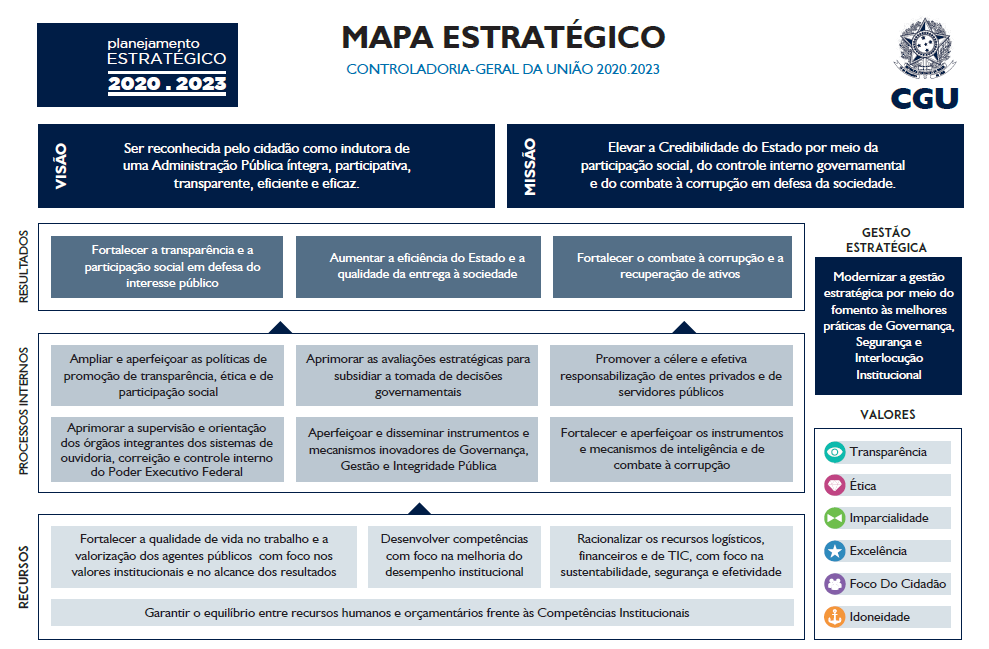 ii. Avaliar se o processo pode estar relacionado a alguns dos indicadores estratégicos relacionando-o então ao alcance das metas institucionais;
Cadeia de Valor e Mapa estratégico estão disponibilizados na Base de Conhecimento da CGU
[Speaker Notes: É uma fase em que se busca ao máximo a coerência dos objetivos institucionais com os dos processos. Como gerar valor da melhor forma e como meu processo pode contribuir para os objetivos estratégicos. Nem sempre essa correlação é tão evidente, há um certo grau de abstração.]
Alinhe os objetivos
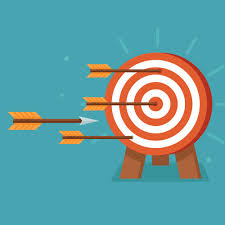 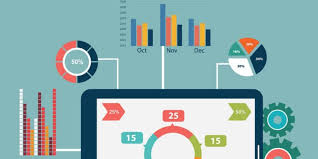 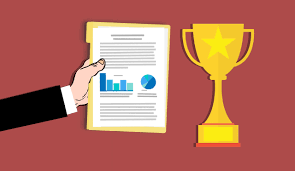 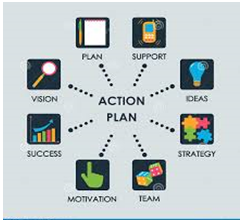 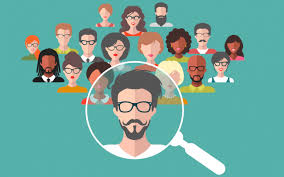 [Speaker Notes: É uma fase em que se busca ao máximo a coerência dos objetivos institucionais com os dos processos. Como gerar valor da melhor forma e como meu processo pode contribuir para os objetivos estratégicos. Nem sempre essa correlação é tão evidente, há um certo grau de abstração.]
Realização de Brainstorming
iii. A equipe ou o GGP, encarregado dos indicadores deve-se reunir e com base nos instrumentos anteriores verificar qual aspecto do processo deve ser medido
Tempo
Capacidade
Qualidade
Custo
Ponto de partida para o debate
[Speaker Notes: Qualidade: índices de defeitos, produtos não conformes, índices de dispersões de resultados, reclamações, retrabalho etc
Custo: Custo financeiro do processo, homens-hora por unidade do produto, produtividade, número de cópias por pessoa, consumo de água, energia etc.
Tempo: pedido perfeito, entregas fora do prazo, entregas erradas, tempo médio de ciclo etc.
Capacidade: Turnover, absenteísmo, índice de causas trabalhistas, clima organizacional, número de sugestões,% de pessoas que participam de grupos de melhoria etc.
Segurança: número de acidentes, gravidade de acidentes, frequência de acidentes etc.]
O que medir?
A melhor maneira de entender o que medir em um processo é compreender primeiro o resultado desejado. A informação necessária para medir as dimensões de um processo pode ser obtida tanto na entrada quanto na saída do subprocesso, bem como no início e no término do processo ponta a ponta para satisfação do nível de serviço[1].
[1] CBOK, p.196
Como orientação para buscar a informação do aspecto a ser medido pode-se considerar :
Tópicos importantes para o estabelecimento  das metas
Nível de maturidade da CGU em gestão de processos;
Elaboração de uma base histórica de desempenho;
Construção de estatísticas para os processos;
A questão comportamental é uma variável singular (mudança na forma de pensar, liderar pelo exemplo);
O gerenciamento da mudança, na verdade, acontece em todas as etapas da gestão de processos.
Atributos dos indicadores
Ficha do indicador
[Speaker Notes: A constar no manual do processo]
Ficha do indicador
Ficha do indicador
Ficha do indicador
PLANEJAR
O QUE MEDIR
ESTRUTURAR INDICADORES 
SELECIONAR INDICADORES
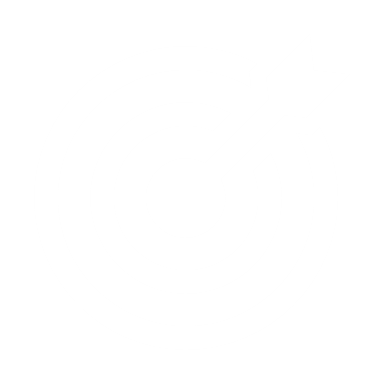 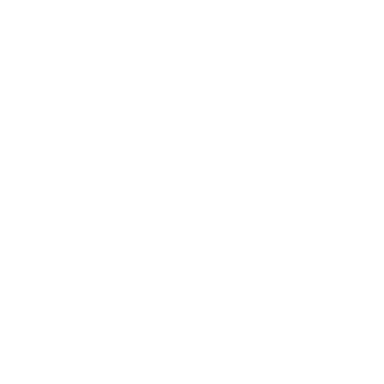 CICLO DOS INDICADORES
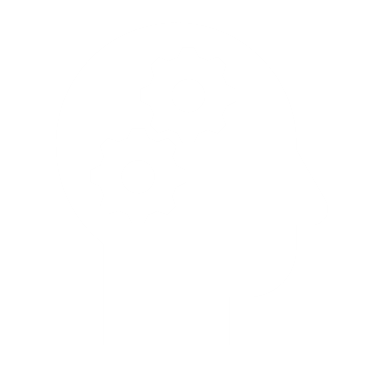 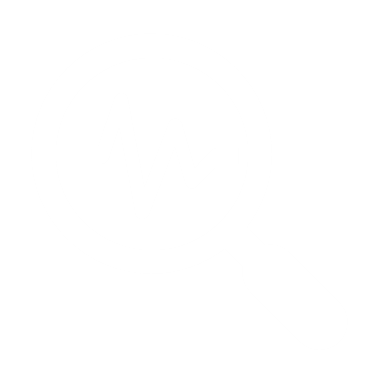 AFERIR RESULTADOS
OS RESPONSÁVEIS PELA AFERIÇÃO DEVEM TER SIDO INSTRUÍDOS
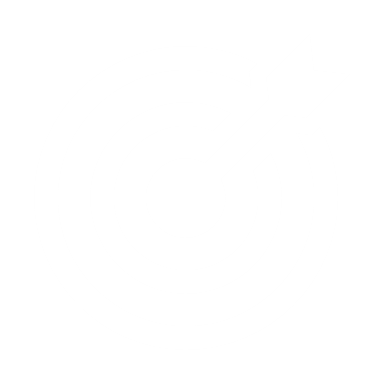 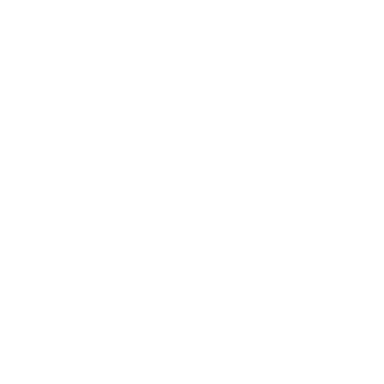 CICLO DOS INDICADORES
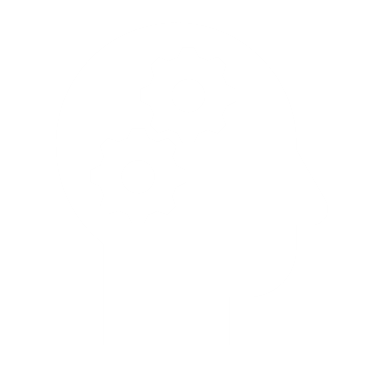 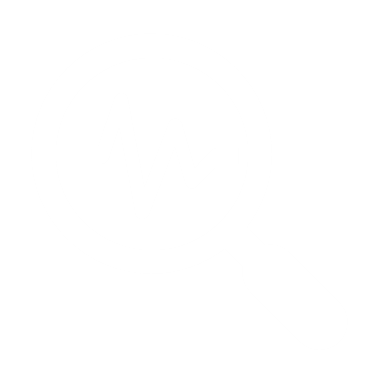 ANALISAR RESULTADOS
COMUNICAR RESULTADOS
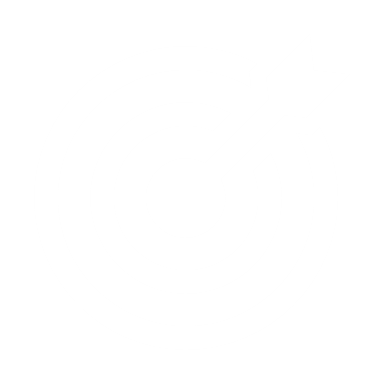 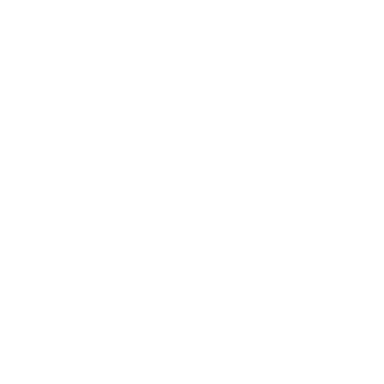 CICLO DOS INDICADORES
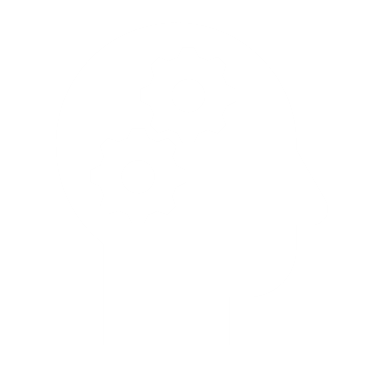 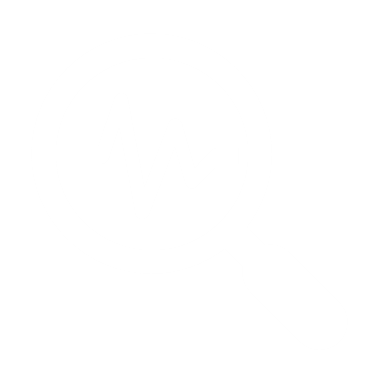 REANALISAR PROCESSO
CORREÇÕES NO PROCESSO
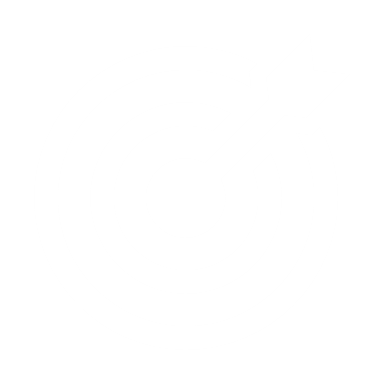 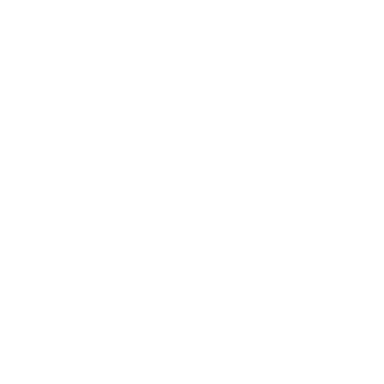 CICLO DOS INDICADORES
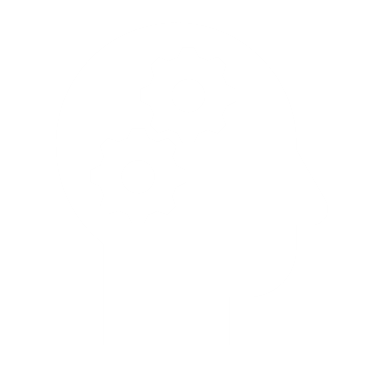 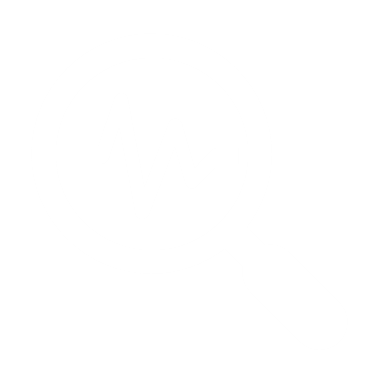 Escritório de Processos da CGU (CODIN/DIGOV)

digov.codin@cgu.gov.br